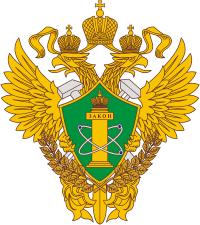 Федеральная служба
по экологическому, технологическому и атомному надзору
Северо-Западное управление
Обзор ключевых изменений нормативно-правовой базы в сфере электроэнергетики
Докладчик: начальник отдела по государственному энергетическому надзору Северо-Западного управления Ростехнадзора Гринь Дмитрий Геннадьевич 
30.11.2022
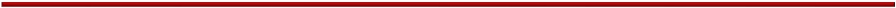 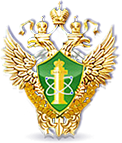 Обзор ключевых изменений нормативно-правовой базы в сфере электроэнергетики
«Правила по охране труда при эксплуатации электроустановок»
С 1 сентября 2022 г. вступили в силу актуализированные «Правила по охране труда при эксплуатации электроустановок», утвержденные приказом Министерства труда и социальной защиты Российской Федерации от 29.04.2022 № 279н «О внесении изменений в Правила по охране труда при эксплуатации электроустановок», утвержденные приказом Министерства труда и социальной защиты Российской Федерации от 15 декабря 2020 г. № 903н».
Приказ внес ряд существенных изменений и уточнений в соответствии с современным уровнем развития технологий в электроэнергетике, а также в целях актуализации  требований охраны труда.
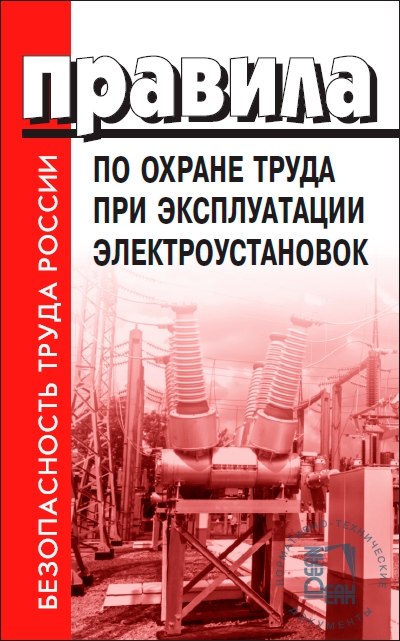 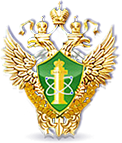 Обзор ключевых изменений нормативно-правовой базы в сфере электроэнергетики
«Правила по охране труда при эксплуатации электроустановок»
Приказом  было уточнено:
- какой персонал относится к электротехническому и электротехнологическому персоналу, 
- уточнена процедура присвоения групп по электробезопасности, уточнен перечень специальных работ в электроустановках, 
- уточнена процедура выдачи удостоверения по электробезопасности, 
- произведен ряд уточнений технических формулировок, введено требование о том, что указания о согласовании работ разрешается передавать по телефону, радио или с нарочным, 
- уточняется порядок применения распоряжений, оформления нарядов-допусков, 
- уточнен порядок оформления разрешения по наряду-допуску, 
- уточнены полномочия одного работника, имеющего группу IV по электробезопасности и право быть производителем работ, по выполнению работ единолично по распоряжению в электроустановках напряжением до и выше 1000, 
- уточнен перечень работы, которые разрешается проводить двум работникам, производителю работ с группой IV по электробезопасности, члену бригады с группой не ниже III по электробезопасности, 
- уменьшен перечень полномочий наблюдающего, 
- уточнен порядок работ, связанных с подъемом на все виды опор и применением средств защиты от падения с высоты, 
- уточнен порядок предоставления прав оперативного и оперативно-ремонтного персонала для командированного персонала.
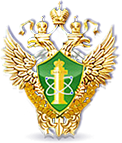 Обзор ключевых изменений нормативно-правовой базы в сфере электроэнергетики
«Правила по охране труда при эксплуатации электроустановок»
Краткий обзор основных изменений:
- группа по электробезопасности (за исключением I группы по электробезопасности, присвоение которой осуществляется в соответствии с пунктом 2.3 Правил) присваивается по результатам проверки знаний в объеме, определенном в соответствии с приложением № 1 к Правилам и Правилами работы с персоналом в организациях электроэнергетики. 
- к специальным работам в электроустановках не относятся работы в устройствах управления, сигнализации, автоматики, защиты и измерений, связанных между собой вторичными цепями, приборах учета электроэнергии, средствах диспетчерского и технологического управления, автоматизированных систем диспетчерского управления. 
- изменено наименование заголовка главы III «Охрана труда при осмотрах, оперативном обслуживании и технологическом управлении электроустановок» (введено упоминание об охране труда при технологическом управлении электроустановками). 
-  в формулировку "распределительные устройства, РУ" стали входить вторичные системы и устройства связи (ранее указывались - устройства защиты, автоматики и измерительные приборы). 
- указания о согласовании работ разрешается передавать по телефону, радио или с нарочным допускающему или ответственному руководителю работ, или производителю работ, который в наряде-допуске заверяет своей подписью согласование и указывает фамилию и инициалы работника, давшего указание о согласовании. 
- исключено требование о том, что разрешение на продление наряда-допуска передается по телефону, радио или с нарочным наблюдающему (в случае если ответственный руководитель работ и производитель работ не назначаются).
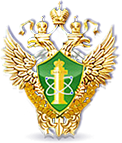 Обзор ключевых изменений нормативно-правовой базы в сфере электроэнергетики
«Правила по охране труда при эксплуатации электроустановок»
- разрешение оформляется до начала подготовки рабочего места по наряду-допуску записью "Разрешаю" на лицевой стороне наряда-допуска с подписью работника из числа оперативного персонала, обслуживающего РУ. 
- формулировка "наблюдение" заменено на "надзор" в отношении электроустановок. 
- одному работнику, имеющему группу IV по электробезопасности и право быть производителем работ, разрешается выполнять единолично по распоряжению в электроустановках напряжением до и выше 1000 в следующие работы с применением переносного компьютера: 
 скачивание различных файлов, осциллограмм и логов из терминалов релейной защиты и автоматики, 
 параметрирование коммутаторов, терминалов релейной защиты и автоматики; 
- двум работникам, производителю работ с группой IV по электробезопасности, члену бригады с группой не ниже III по электробезопасности, разрешается выполнять по распоряжению в электроустановках напряжением до и выше 1000 в следующие работы: 
подключение регистраторов качества электроэнергии; 
подключение осциллографов во вторичные цепи релейной защиты и автоматики; 
снятие векторных диаграмм в цепях учета. 
- формулировка "вторичные цепи, устройства защиты, электроавтоматики, сигнализации, измерений, связи" заменена на "вторичные системы и устройств связи".
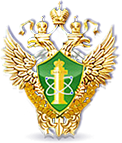 Обзор ключевых изменений нормативно-правовой базы в сфере электроэнергетики
«Правила по охране труда при эксплуатации электроустановок»
- исключено требование о том, что указания об изменениях состава бригады разрешается передавать по телефону, радио или с нарочным наблюдающему. 
- из вида разрешений, которые получает работник из числа оперативного персонала, исключено распоряжение, оставлена только команда. 
- в случае, если электроустановки организации постоянно по договору оказания услуг обслуживаются командированным персоналом привлекаемой организации, допускается предоставлять их работникам права оперативного и оперативно-ремонтного персонала после прохождения необходимых этапов подготовки и проверки знаний в комиссии по месту постоянной работы с предоставлением необходимых прав работы в действующих электроустановках и назначением ответственных лиц согласно главе V Правил. При этом перечень электроустановок, в которых предоставляются данные права, перечень ответственных лиц с предоставлением соответствующих прав должны быть оформлены ОРД организации (обособленного подразделения) - владельца электроустановки. Уточнено требование о том, что командированный персонал относится к привлекаемой организации.
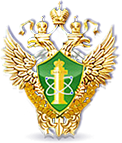 Обзор ключевых изменений нормативно-правовой базы в сфере электроэнергетики
«Правила технической эксплуатации электроустановок 
потребителей электрической энергии»
Приказом Министерство энергетики российской федерации от 12 августа 2022 года N 811 утверждены Правила технической эксплуатации электроустановок потребителей электрической энергии (далее - Правила). 7 октября 2022 года Минюст России зарегистрировал приказ Минэнерго № 811 от 12 августа 2022 года. Таким образом, новые правила технической эксплуатации электроустановок потребителей  вступают в силу с 7 января 2023 года.
Правила устанавливают требования к организации и осуществлению технической эксплуатации электроустановок потребителей электрической энергии (далее - электроустановки) и распространяются на потребителей электрической энергии - юридических лиц, индивидуальных предпринимателей и физических лиц, владеющих на праве собственности или ином законном основании электроустановками.
Правила не распространяются на потребителей - физических лиц, владеющих на праве собственности или ином законном основании электроустановками напряжением ниже 1000 В и использующих данные электроустановки для удовлетворения личных или бытовых нужд.
Раннее правила распространялись на организации, независимо  от  форм собственности  и организационно-правовых форм,  индивидуальных предпринимателей и граждан - владельцев электроустановок напряжением выше 1000 В. Они  включали в себя требования к Потребителям, эксплуатирующим действующие электроустановки напряжением до 220 кВ включительно.
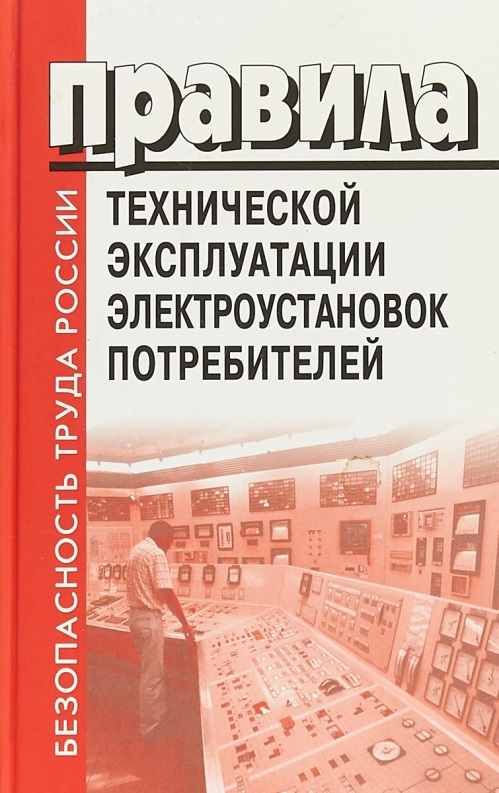 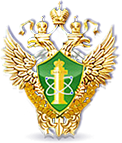 Обзор ключевых изменений нормативно-правовой базы в сфере электроэнергетики
«Правила технической эксплуатации электроустановок потребителей электрической энергии»
Теперь, при организации и осуществлении эксплуатации принадлежащих потребителю объектов по производству электрической энергии и (или) объектов электросетевого хозяйства, присоединенных к электроэнергетической системе (за исключением объектов электросетевого хозяйства классом напряжения 0,4 кВ и ниже), должны соблюдаться требования Правил технической эксплуатации электрических станций и сетей Российской Федерации.
Внесены существенные изменения по сравнению со старыми правилами:
- исключен раздел «термины и определения»;
- взамен раздела «Приемка в эксплуатацию электроустановок», оставлен один пункт (№ 26) в котором указаны мероприятия осуществляемые при вводе в работу (первичном включении в сеть) нового основного оборудования и ЛЭП (на вводимых в эксплуатацию вновь построенных, реконструированных (модернизированных, технически перевооружаемых электроустановках), а также нового оборудования на действующих электроустановках, в том числе после его замены, а именно:
приемо-сдаточные испытания оборудования и пусконаладочные испытания отдельных систем электроустановок;
комплексное опробование ЛЭП и основного оборудования;
иные мероприятия по вводу ЛЭП и оборудования в работу в составе энергосистемы, предусмотренные пунктами 192-195 Правил технологического функционирования электроэнергетических систем  и правилами ввода объектов электроэнергетики, их оборудования и устройств в работу в составе энергосистемы,
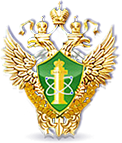 Обзор ключевых изменений нормативно-правовой базы в сфере электроэнергетики
«Правила технической эксплуатации электроустановок потребителей электрической энергии»
исключен раздел «Управление электрохозяйством». Теперь Потребитель должен организовать оперативно-технологическое управление в отношении принадлежащих ему электроустановок в соответствии с нормативными правовыми актами, устанавливающими требования надежности и безопасности в сфере электроэнергетики, в том числе Правилами технологического функционирования электроэнергетических систем, утвержденными постановлением Правительства Российской Федерации от 13 августа 2018 г. N 937; 
исключен 2 раздел «Электрооборудование и электроустановки общего назначения». Теперь техническое обслуживание, планирование, подготовка, производство ремонта и приемка из ремонта электроустановок,  должны осуществляться в соответствии с требованиями к обеспечению надежности электроэнергетических систем, надежности и безопасности объектов электроэнергетики и энергопринимающих установок "Правил организации технического обслуживания и ремонта объектов электроэнергетики" а переключения в электроустановках должны осуществляться потребителем в соответствии с Правилами переключений в электроустановках, утвержденными приказом Минэнерго России от 13 сентября 2018 г. N 757. Соответственно исключены приложения 2 и 3 (порядок технического диагностирования и нормы испытаний электроустановок) старых Правил. 
- в разделе «Требования к персоналу» указано, что при эксплуатации электроустановок потребители должны обеспечить подготовку своих работников, к работе в электроустановках, включая проведение с ними обязательных форм работы с персоналом, в соответствии с Правилами работы с персоналом в организациях электроэнергетики Российской Федерации , утвержденными приказом Минэнерго России от 22 сентября 2020 г. N 796.
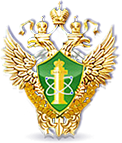 Обзор ключевых изменений нормативно-правовой базы в сфере электроэнергетики
«Правила технической эксплуатации электроустановок потребителей электрической энергии»
Нововведения в новых правилах:
Потребитель теперь должен ежегодно до 1 января предоставлять информацию об ответственном за электрохозяйство и его заместителях (при наличии) и не позднее чем за 1 рабочий день до ввода в действие изменений в указанных списках или информации (до допуска работников к самостоятельной работе) уведомлять сетевую (энергоснабжающую) организацию о таких изменениях.
Потребитель должен ежегодно до 1 января предоставлять списки работников, указанных в п. 12 Правил в обслуживающую его сетевую (энергоснабжающую) организацию и не позднее чем за 1 рабочий день до ввода в действие изменений в указанных списках или информации (до допуска работников к самостоятельной работе) уведомлять сетевую (энергоснабжающую) организацию о таких изменениях.
Индивидуальным предпринимателям сделали послабление. По новым правилам, с 7 января 2023 года ИП могут больше не назначать ответственного за электрохозяйство.
Новые правила запрещают прием на работу в электроустановках лиц, не имеющих профессиональную подготовку и квалификацию, соответствующую выполняемым работам.
Новые требования к ответственным за электрохозяйство. В новом ПТЭЭП в уточнено, что ответственный за электрохозяйство и его заместитель должны быть из числа административно-технического персонала. В старых правилах указано, что эти лица должны быть из числа руководителей и специалистов.
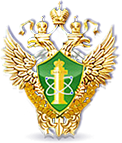 Обзор ключевых изменений нормативно-правовой базы в сфере электроэнергетики
«Правила технической эксплуатации электроустановок потребителей электрической энергии»
В новом ПТЭЭП появился термин «графики аварийного ограничения режима потребления» и определен порядок действий потребителей электроэнергии по обеспечению готовности к введению такой меры.
Еще одним новшеством новых правил работы в электроустановках являются противоаварийные тренировки при вводе графиков аварийного ограничения. Такие тренировки проводятся электросетевыми организациями согласно требованиям Правил проведения противоаварийных тренировок в организациях электроэнергетики Российской Федерации, утвержденных приказом Минэнерго России от 26 января 2021 г. N 27. Потребители электроэнергии не имеют права отказаться от участия в тренировке.
С 2023 года потребитель должен будет обеспечить проведение замеров качества электроэнергии при получении требования от сетевой организации. Ранее такого требования в ПТЭЭП не было.
В новом ПТЭЭП появился новый вид персонала – вспомогательный. В каждой отрасли есть свой вспомогательный персонал, который не участвует в основной деятельности, и не относится при этом к административно-управленческому персоналу или к оперативно-ремонтному и ремонтному персоналу, а выполняют функции по обеспечению основной деятельности — те, кто выполняет уборку, санитарно-технические работы, организует питание. Работодатель должен своим локальным актом утвердить, кто же в его организации является вспомогательным персоналом.
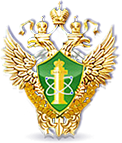 Обзор ключевых изменений нормативно-правовой базы в сфере электроэнергетики
«Правила технической эксплуатации электроустановок потребителей электрической энергии»
В тексте ПТЭЭП имеются ссылки на 18 нормативно-правовых актов, а именно: 
п. 6: Правила технической эксплуатации электрических станций и сетей Российской Федерации (утверждены Приказом Министерства энергетики Российской Федерации от 19.06.2003 № 229; зарегистрированы Министерством юстиции Российской Федерации от 20.06.2003 № 4799).
п. 7: Правила оптового рынка электрической энергии и мощности (утверждены постановлением Правительства Российской Федерации от 27 декабря 2010 г. № 1172). 
п.п. 7, 21: Основные положения функционирования розничных рынков электрической энергии, (утверждены постановлением Правительства Российской Федерации от 4 мая 2012 г. № 442).
п.п. 7, 9: Правила недискриминационного доступа к услугам по передаче электрической энергии и оказания этих услуг (утверждены постановлением Правительства Российской Федерации от 27 декабря 2004 г. № 861).
п. 9: Правила полного и (или) частичного ограничения режима потребления электрической энергии (утверждены постановлением Правительства Российской Федерации от 4 мая 2012 г. № 442).
п.п. 12, 40: Правила по охране труда при эксплуатации электроустановок (утверждены приказом Министерства труда и социальной защиты Российской Федерации от 15.12.2020 № 903н).
п.п. 16, 22, 26, 115: Правила технологического функционирования электроэнергетических систем (утверждены постановлением Правительства Российской Федерации от 13 августа 2018 г. № 937).
п. 17: Правила переключений в электроустановках (утверждены приказом Минэнерго России от 13 сентября 2018 г. № 757).
п. 18: Правила предотвращения развития и ликвидации нарушений нормального режима электрической части энергосистем и объектов электроэнергетики» (утверждены приказом Минэнерго России от 12 июля 2018 г. № 548).
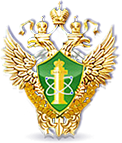 Обзор ключевых изменений нормативно-правовой базы в сфере электроэнергетики
«Правила технической эксплуатации электроустановок потребителей электрической энергии»
п. 19: Правила разработки и применения графиков аварийного ограничения режима потребления электрической энергии (мощности) и использования противоаварийной автоматики (утверждены приказом Минэнерго России от 6 июня 2013 г. № 290).
п. 19: Правила проведения противоаварийных тренировок в организациях электроэнергетики Российской Федерации (утверждены приказом Минэнерго России от 26 января 2021 г. № 27).
п. 23. Правила организации технического обслуживания и ремонта объектов электроэнергетики» (утверждены приказом Минэнерго России от 25 октября 2017 г. № 1013).
п. 23. Правила технического обслуживания устройств и комплексов релейной защиты и автоматики (утверждены приказом Минэнерго России от 13 июля 2020 г. № 555).
п. 25. Правила проведения технического освидетельствования оборудования, зданий и сооружений объектов электроэнергетики (утверждены приказом Минэнерго России от 14 мая 2019 г. № 465).
п.п. 39, 40 Правила работы с персоналом в организациях электроэнергетики Российской Федерации (утверждены приказом Минэнерго России от 22 сентября 2020 г. № 796).
п. 46: Правила проведения противоаварийных тренировок (утверждены приказом Минэнерго России от 26 января 2021 года N 27).
п. 55: Правила по охране труда при выполнении электросварочных и газосварочных работ, (утверждены приказом Минтруда России от 11 декабря 2020 г. N 884н).
п. 62: Правила безопасности процессов получения или применения металлов (утверждены приказом Ростехнадзора от 9 декабря 2020 г. № 512).
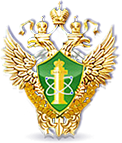 Обзор ключевых изменений нормативно-правовой базы в сфере электроэнергетики
Сравнительный анализ «Правил технической эксплуатации электроустановок потребителей электрической энергии»
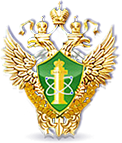 Обзор ключевых изменений нормативно-правовой базы в сфере электроэнергетики
Сравнительный анализ «Правил технической эксплуатации электроустановок потребителей электрической энергии»
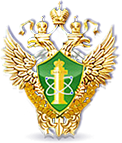 Обзор ключевых изменений нормативно-правовой базы в сфере электроэнергетики
Сравнительный анализ «Правил технической эксплуатации электроустановок потребителей электрической энергии»
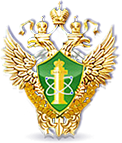 Обзор ключевых изменений нормативно-правовой базы в сфере электроэнергетики
Сравнительный анализ «Правил технической эксплуатации электроустановок потребителей электрической энергии»
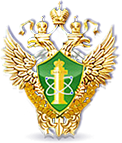 Обзор ключевых изменений нормативно-правовой базы в сфере электроэнергетики
Сравнительный анализ «Правил технической эксплуатации электроустановок потребителей электрической энергии»
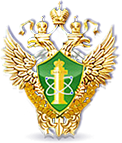 Обзор ключевых изменений нормативно-правовой базы в сфере электроэнергетики
Сравнительный анализ «Правил технической эксплуатации электроустановок потребителей электрической энергии»
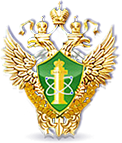 Обзор ключевых изменений нормативно-правовой базы в сфере электроэнергетики
Сравнительный анализ «Правил технической эксплуатации электроустановок потребителей электрической энергии»
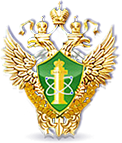 Обзор ключевых изменений нормативно-правовой базы в сфере электроэнергетики
Сравнительный анализ «Правил технической эксплуатации электроустановок потребителей электрической энергии»
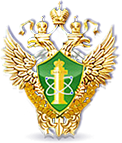 Обзор ключевых изменений нормативно-правовой базы в сфере электроэнергетики
Сравнительный анализ «Правил технической эксплуатации электроустановок потребителей электрической энергии»
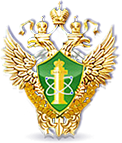 Обзор ключевых изменений нормативно-правовой базы в сфере электроэнергетики
Сравнительный анализ «Правил технической эксплуатации электроустановок потребителей электрической энергии»
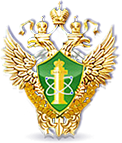 Обзор ключевых изменений нормативно-правовой базы в сфере электроэнергетики
Доклад и презентация размещены на официальном сайте Управления в разделе «Публичные обсуждения»
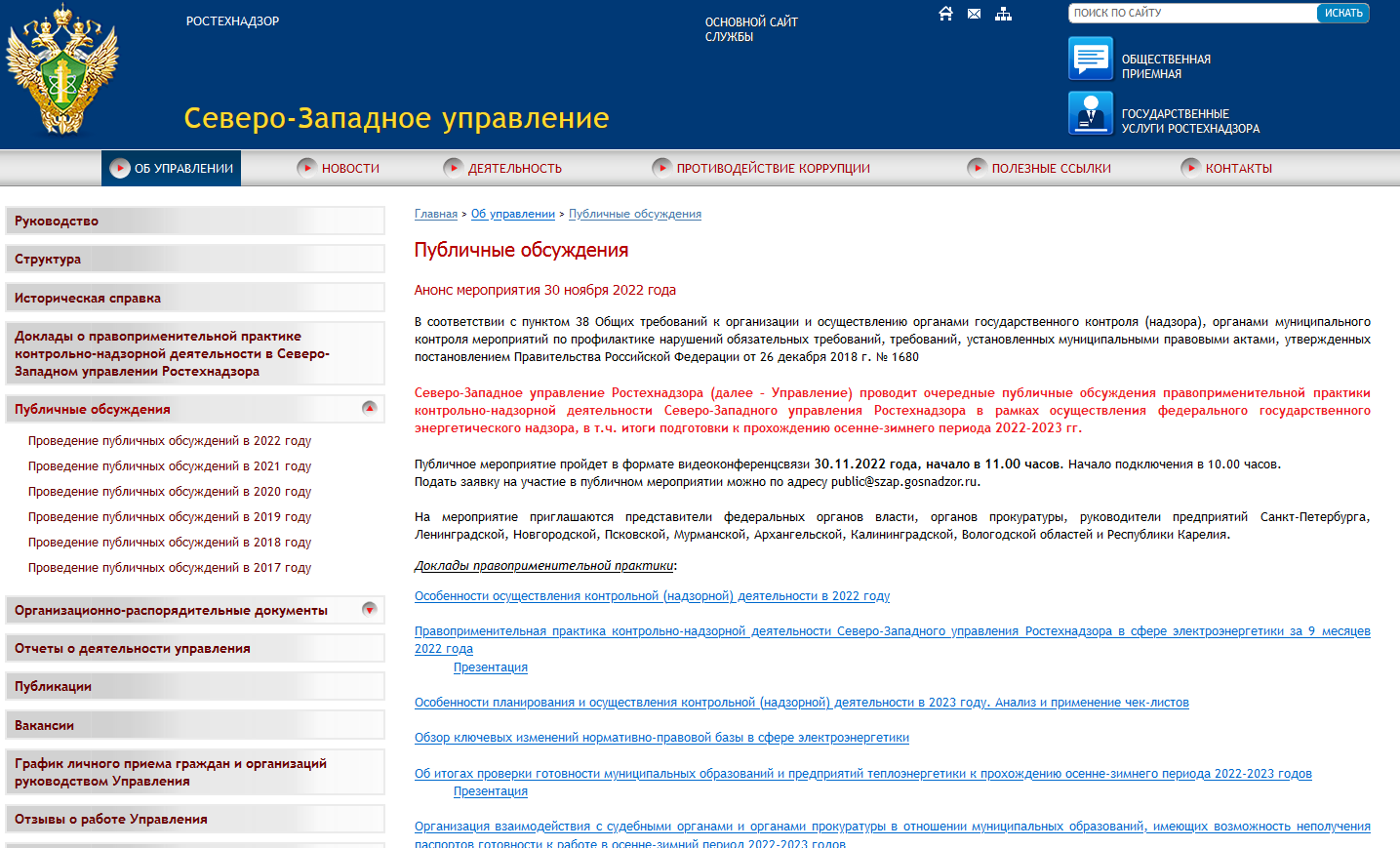 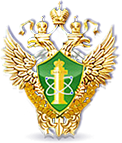 Обзор ключевых изменений нормативно-правовой базы в сфере электроэнергетики
Спасибо за внимание.